A GONDNOK, MINT A GYÜLEKEZET LELKI ÉS ANYAGI SÁFÁRA
Mt 6,21
Mert ahol a kincsed van, ott lesz a szíved is.
Vértesalja és Mány „elhelyezése”(térben)
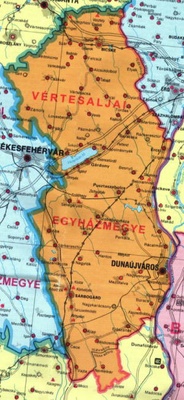 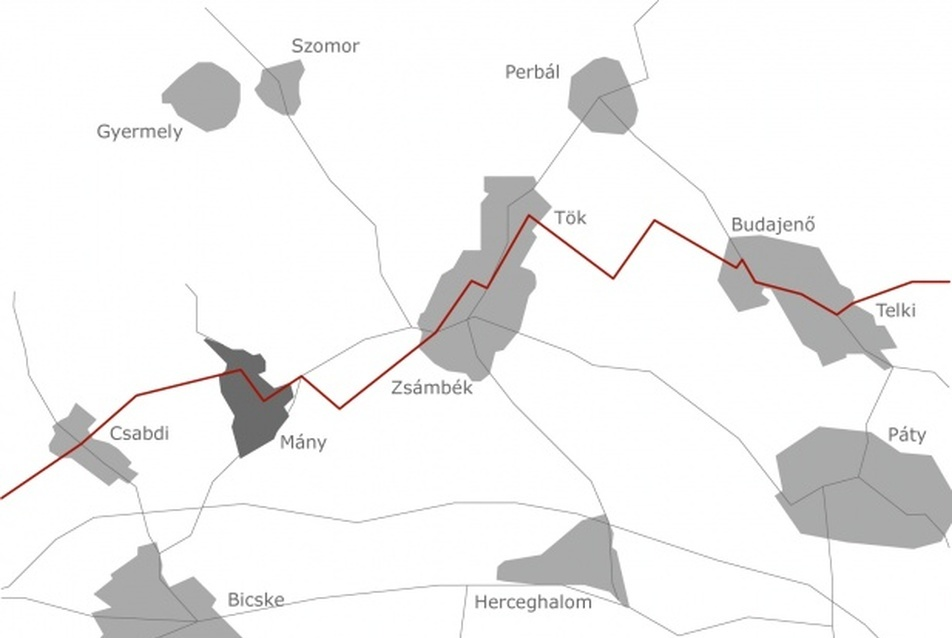 Vértesalja és Mány „elhelyezése”(időben)1652           első említés1770-től      anyakönyvek1769           templom
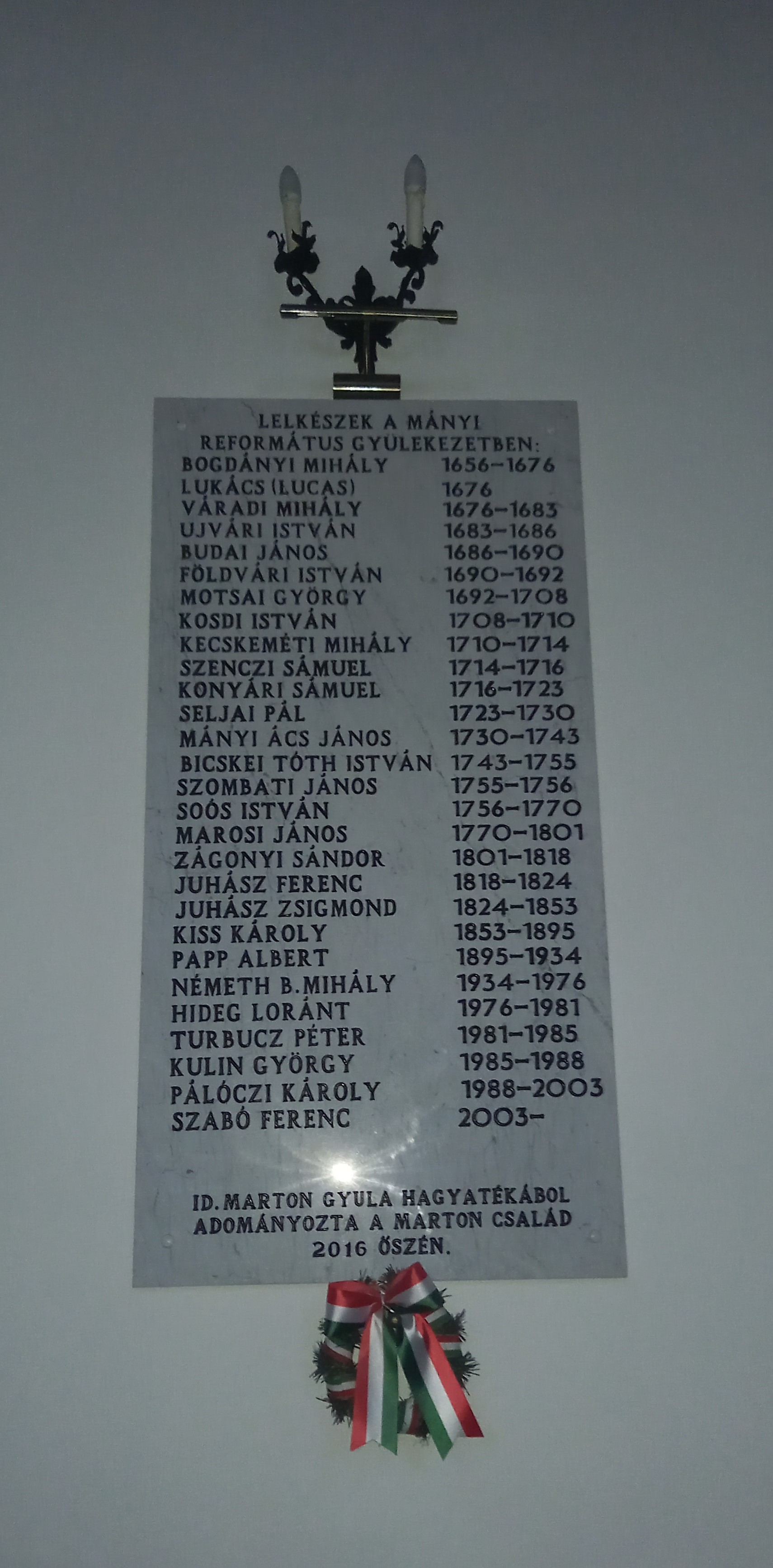 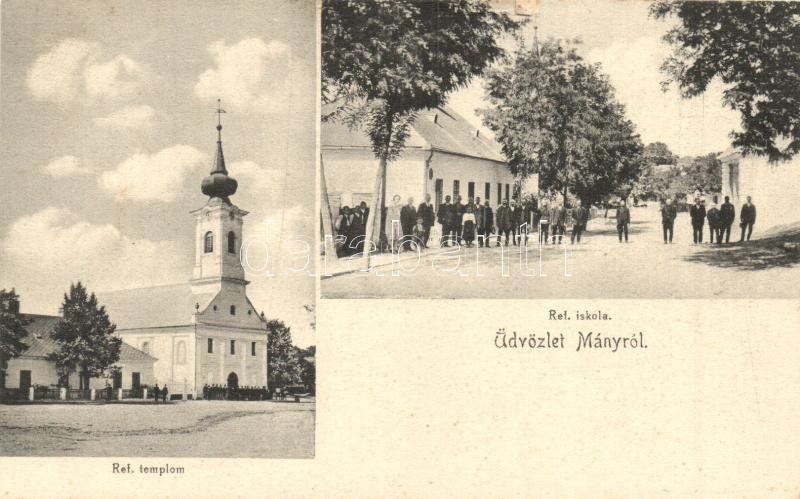 A település és a gyülekezet demográfiai határai(2 km-re az agglomeráció határától, de már kívül)
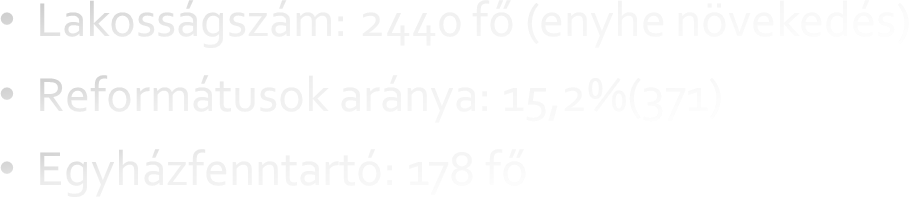 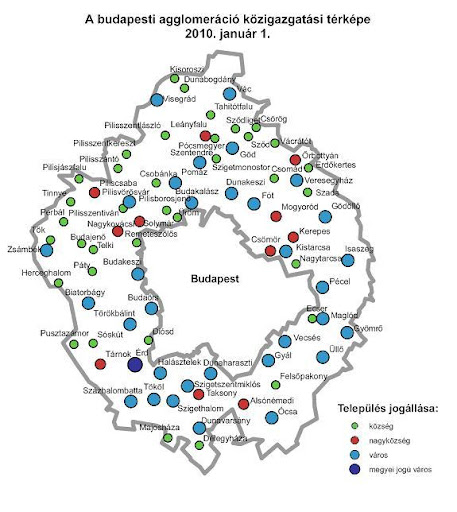 Egy átlagos  vértesaljai gyülekezet alapvető működési költségeinek fő számai.
Működési minimum
Gyülekezet fő bevételi forrásai
A mai rezsi költségekkel …
A mai bérköltségekkel…
számolva 7-7,5 millió forint szükséges egy anyagyülekezet minimális igényű működéséhez
Fenntartói járulék: 3,6 millió forint
Perselypénzek: 2 millió forint
Adományok: 2 millió forint
Temető parkosítás (örökbefogadás)
Kárpátaljai gyűjtés
Adakozás megárvult családnak
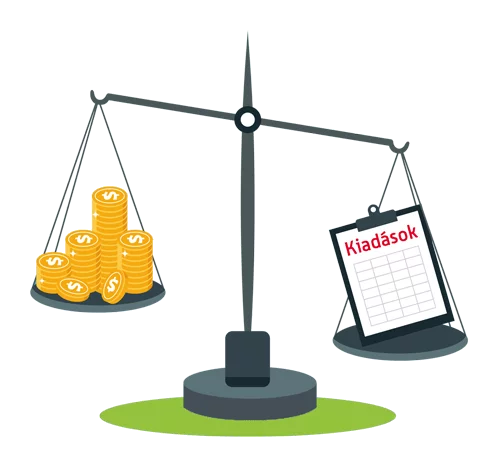 Vértesaljai gyülekezetek gazdasági helyzete a kanonika vizitációs jelentések alapján
12 gyülekezet erős és stabil
12 gyülekezet stabil, de a működőképesség határához közel
12 gyülekezet beavatkozást igényel
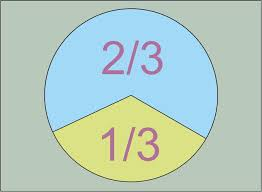 Mit lehet tenni? Az első lépés nem a vagyon (meg)osztás, hanem a tudásmegosztás
A tudásmegosztás formái lehetnek:
 - szószékcsere program
  -több gyülekezet közös presbiteri gyűlése
Képesek vagyunk tanulni egymástól!

Nem szabad halat adni számolatlanul!
Hálót sem szabad osztogatni átgondolatlanul!
Meg kell tanítanunk egymást halászni a hozzánk illő módon.
Erőseket erősíteni kell!
Az életösztönt szítani kell!
Tanulni kell!
Dolgozni kell!
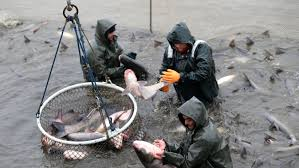 Gazdálkodási szervezet-e a gyülekezet?
Vállalkozás feltételei: hitben erős
összetartó
hűséges
KÖZÖSSÉG
Néhány éve még más volt a véleményem!

Erős gyülekezet tud vállalkozni, de egy jó vállalkozás nem teremt erős gyülekezetet.


Ne a lelkész vezesse a vállalkozást!
Lelkigondozó vagy munkaadó
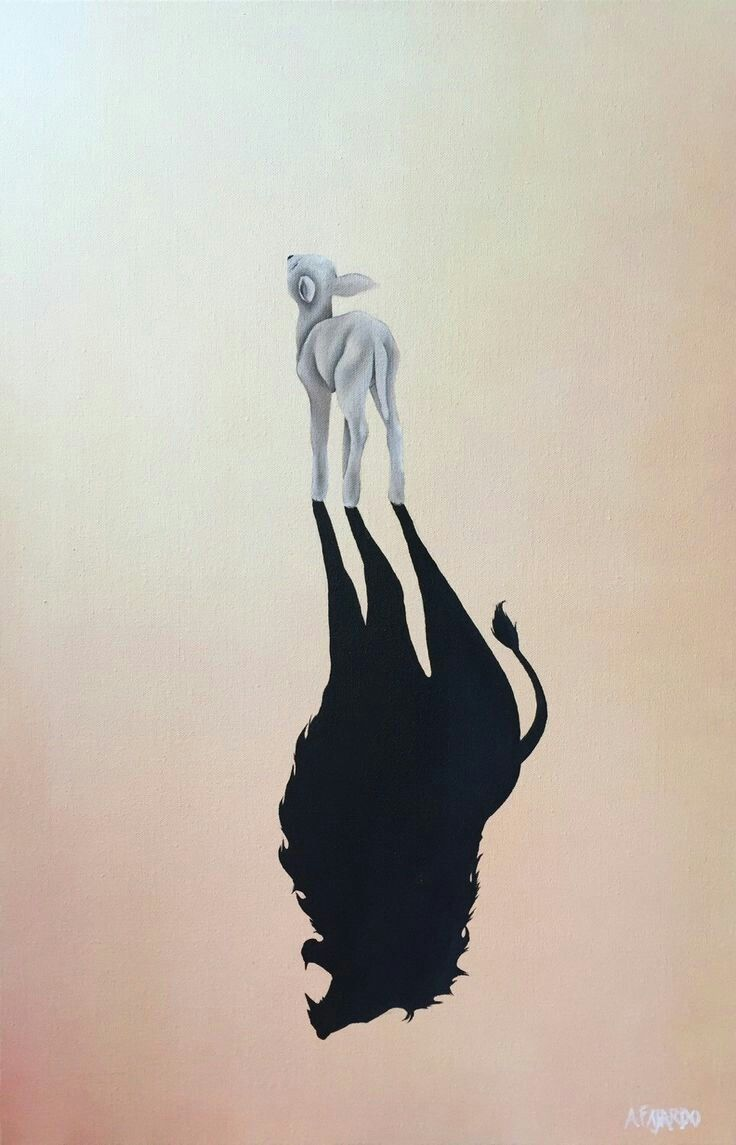 Gondolatébresztő(1.)Gondnokaink és lelkészeink viszonyát újra kell gondolnunk!
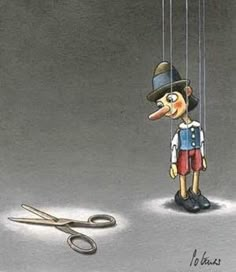 Aktív, tettre kész gondnokokra van szükség, akik a lelkipásztoroknak nemcsak hű társai és támaszai, hanem munkatársai, és a gyülekezet anyagi javainak sáfárai.
Gondolatébresztő(2.)A lelkipásztorok munkaügyi helyzete
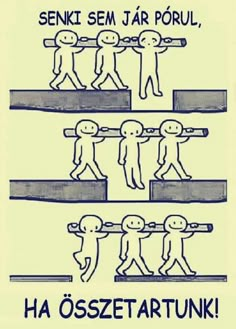 Jelenleg a lelkipásztorok önmaguk munkaadói.
Ez a helyzet senkinek nem jó.
Sem a lelkipásztornak
Sem a gyülekezetnek
Sem az egyházmegyének
Valahova tartozni kell!
Gondolatébresztő(3.)Lelkipásztor-választás
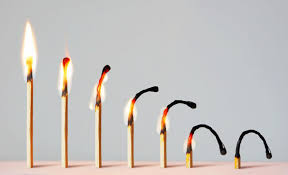 Református Egyházunk minden kormányzati szintjén a lelkészi és világi tisztségviselőket is hat évre választjuk meg.
Kivétel egy van. 
Mi ennek az oka?

Róma Püspökét és a gyülekezeti lelkészeket élethosszig választjuk.